Electronique appliquée
A.mesSaoudi
Exemple :
Classifier le point
Electricité VS Electronique
Conducteur 
Semi-conducteur 
Isolant.
Conducteur 
Isolant.
Résistance
Condensateur
Bobine
Résistance
Condensateur
Bobine
Diode
Transistor
Thyristor
Triac
Exemple :
Classifier le point
Electricité VS Electronique
Fonctions
Interrupteur
Fonctions
Amplificateur
Oscillateur
Filtrage
Conversion
…
Exemple :
Classifier le point
Electronique
de Puissance
Analogique
Numérique
Electronique +Appliquée
Exemple :
Classifier le point
Electronique Appliquée
Chapitre 1 : Rappel sur l’Amplification à base de transistors
Chapitre 2 : L’amplificateur opérationnel et montages à base de l’AO
Fonctionnement en mode linéaire
Fonctionnement en mode non linéaire

Chapitre 3 : Convertisseur CAN, CNA 
Chapitre 4 : Etude des différents types d’oscillateurs :
Oscillateurs sinusoïdaux : pont de Wien, phase shift, LC,
Oscillateurs à relaxation (astable, monostable,

Chapitre 5 : Etude des Filtres actifs
Chapitre 6 : Introduction aux principes de réalisation de circuits imprimés PCB
Technologie de réalisation de PCB
Règles de réalisation (routage, multicouches)
Exemple :
Classifier le point
Electronique Appliquée
Yves Granjon, Bruno Estibals, Serge Weber, Electronique - Tout le cours en fiches, Collection: Tout le cours en fiches, Dunod, 2015 .

Albert Paul Malvino, David J. Bates Principes d'électronique, Cours et exercices corrigés, 8ème édition, Dunod, 2016.

Charles Adams Platt, Xavier Guesnu, Eric Bernauer, Antoine Derouin, L'électronique en pratique : 36 expériences ludiques , Eyrolles, 2013.

François de Dieuleveult, Hervé Fane, Principes et pratique de l'électronique, tome 1 : Calcul des circuits et fonctions, Dunod, 1997.
Exemple :
Classifier le point
Electronique Appliquée
5.	François de Dieuleveult, Hervé Fanet Principes et pratique de l'électronique, tome 2 : Fonctions numériques et mixtes, Dunod, 1997.

Christophe François, Romain Dardevet, Patrick Soleilhac, Génie Électrique : Électronique Analogique Électronique Numérique Exercices et Problèmes Corrigés,  Ellipses Marketing 2006.

Mohand Mokhtari Electronique Appliquée, Electromécanique sous Simscape & Sim Power Systems (Matlab/Simulink), Springer-Verlag Berlin and Heidelberg GmbH & Co 2012.

8.	P. Mayeux, Apprendre l'électronique par l'expérimentation et la simulation, ETSF, 2006.
Exemple :
Classifier le point
Electronique Appliquée
Mode d’évaluation:
Contrôle continu: 40% ; Examen: 60%.
Exemple :
Classifier le point
Contenu de la matière  
TP Electronique Appliquée
TP1 : Etude de l’amplificateur à transistor, 
TP2 : Les amplificateurs de puissance,
TP3: Etude d'un exemple de circuit CAN et CNA,
TP4 : Les oscillateurs sinusoïdaux,
TP5 : Réalisation d’un montage électronique ,
Mode d’évaluation:
Contrôle continu: 100%
Exemple :
Classifier le point
Composants d’Electronique
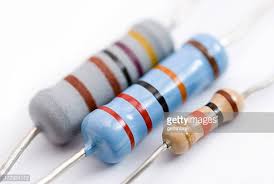 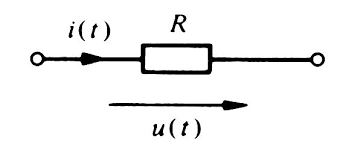 Résistance
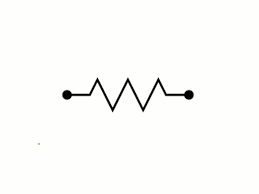 Symbole : 
Unité : Ohm 
Loi: V=R x I
Exemple :
Classifier le point
Composants d’Electronique
Résistance
Association : 
Série : 
Parallèle :
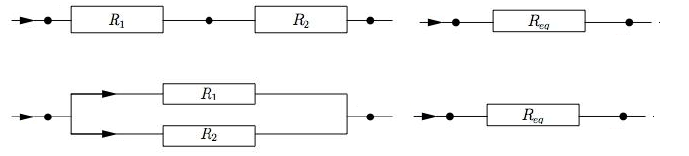 Puissance :
Types de résistances :
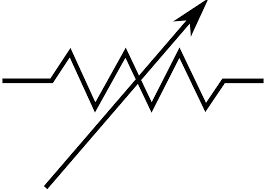 Résistances variables : 0<Rx<Rmax
Montage rhéostatique
Montage potentiométrique
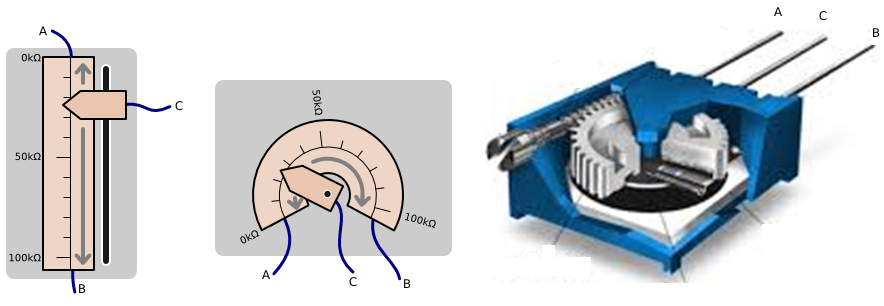 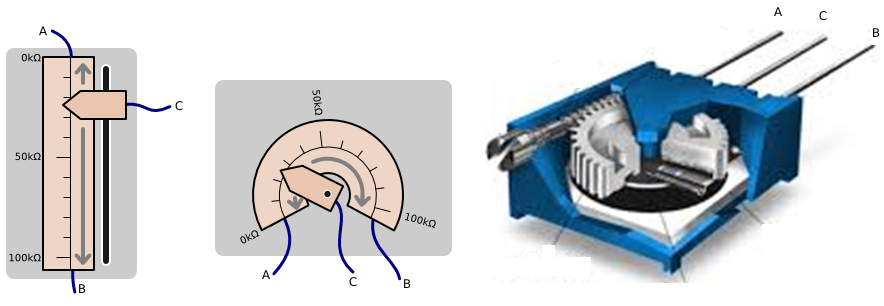 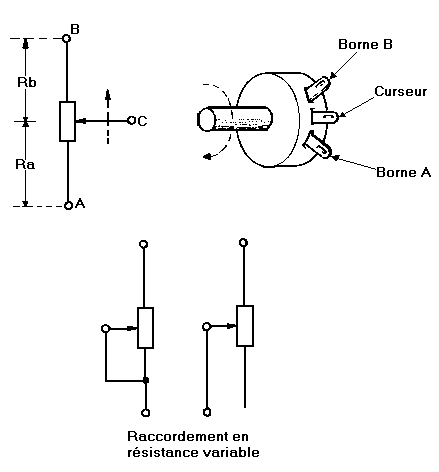 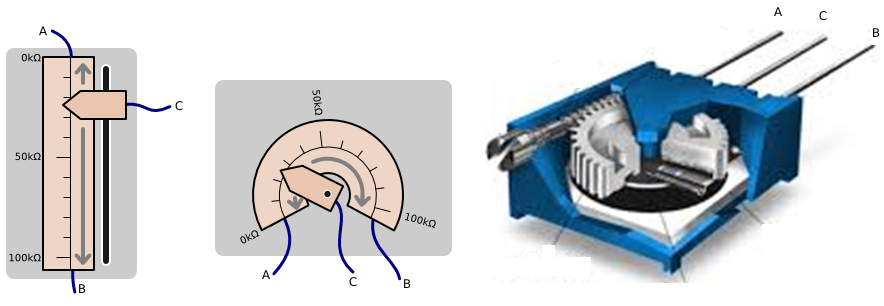 Types de résistances :
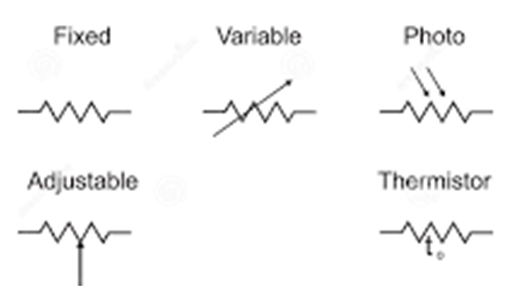 Fonctions:
1. Limitation de courant,
2. Diviseur de tentions,
3. Protection des composants,…
Types de résistances :
Résistance dépendante de la lumière LDR (Light dependent resistor)
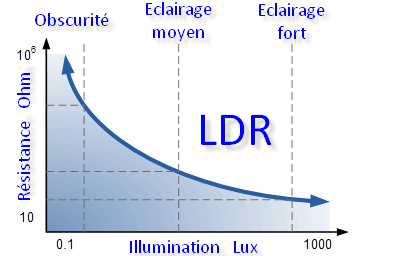 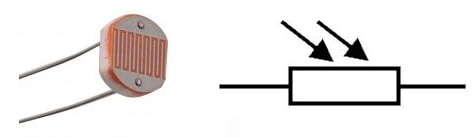 Types de résistances :
Résistance dépendante de la lumière LDR (Light dependent resistor)
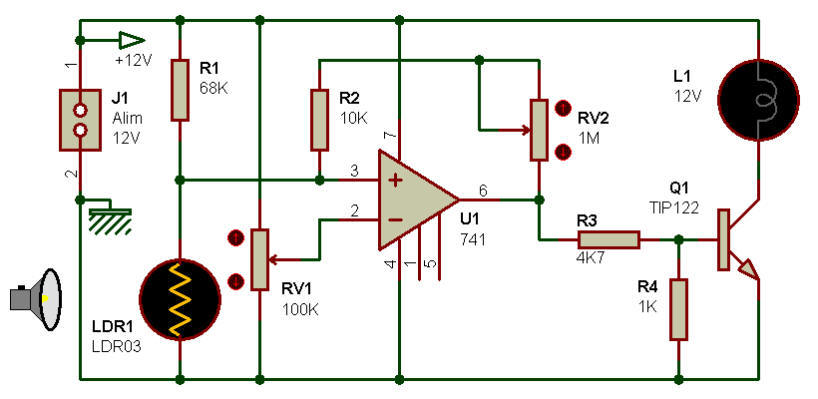 Types de résistances :
Thermistance Résistance dépendante de la température
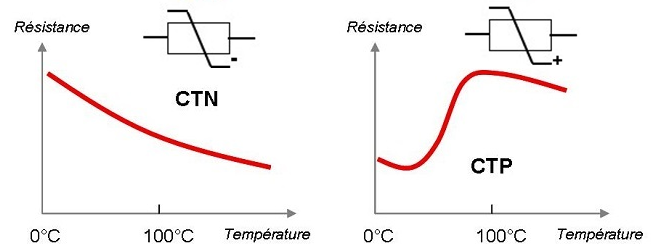 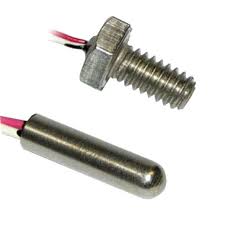 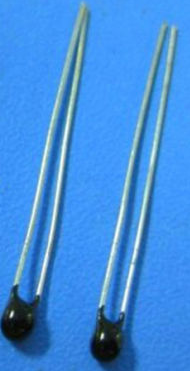 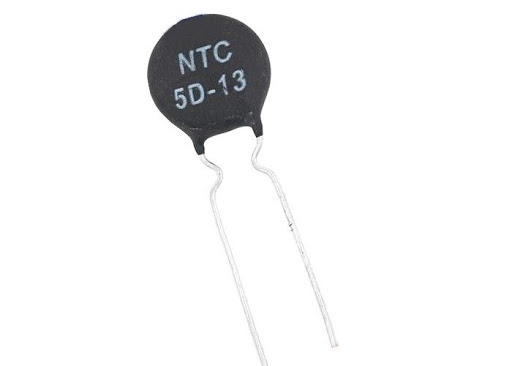 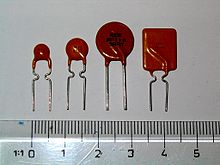 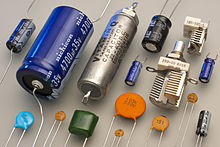 Condensateur
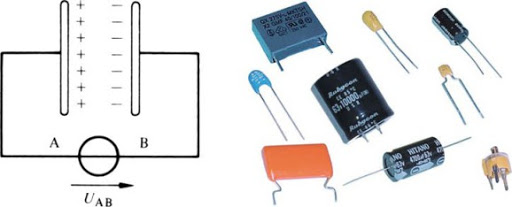 Symbole: 
Unité : Farad  f le plus souvent µf,nf, pF
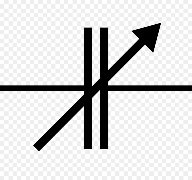 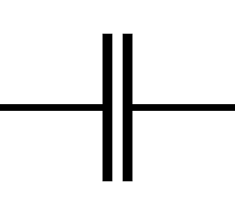 Condensateur
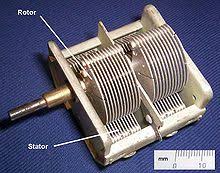 Association : 
Série : 
Parallèle :
Fonction:
1. Stockage de tension (énergie-champ électrique),
2. Filtrage de tension,
3. Oscillation, horloge
4. Temporisation,…
Bobine
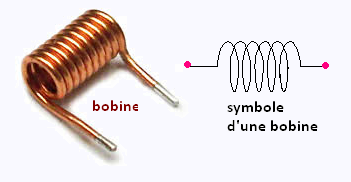 Symbole :
 
Unité : Henri H
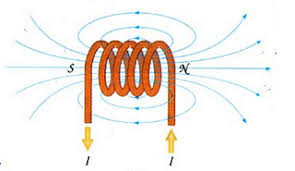 Association (bobines non couplés): 
Série : 
Parallèle :
Bobine
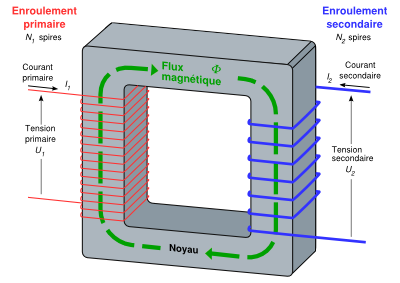 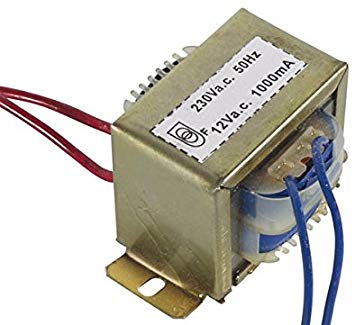 Fonction:
1. Aimantation (magnétisation, champ magnétique),
2. Filtrage de tension,
3. Oscillation,
4. Moteurs, transformateurs
5. Relais,
6. Antennes…
Diode : 
Composant semi-conducteur qui permet de faire passer le courant dans un seul sens.
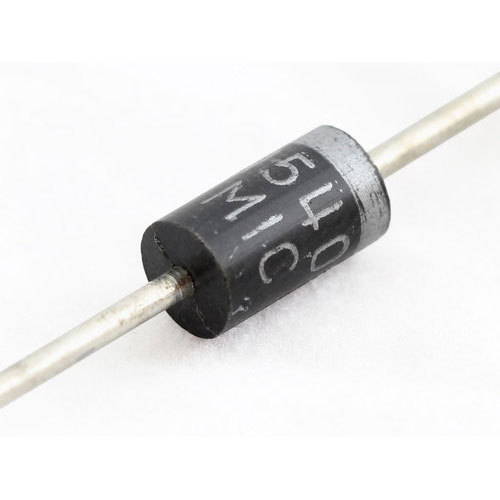 Symbole :
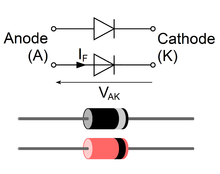 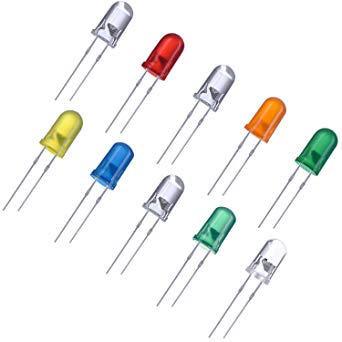 Modèles: Diode Idéale
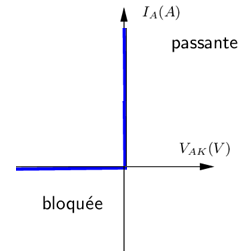 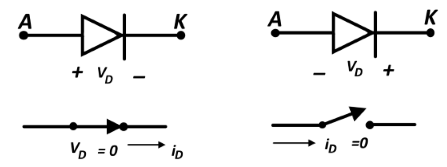 Modèles: Diode réelle
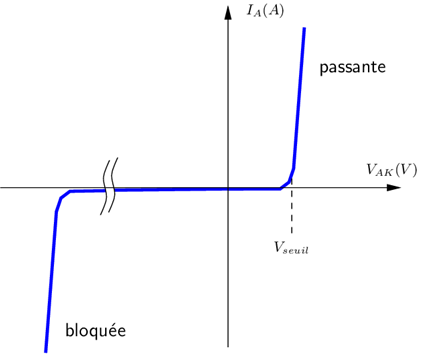 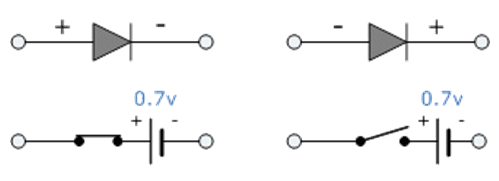 Fonction:
1. Redressement,
2. Régulation de tension (diode Zener),
3. Non retour sur un sens 
4. Portes logiques…
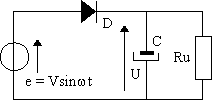 Redressement:
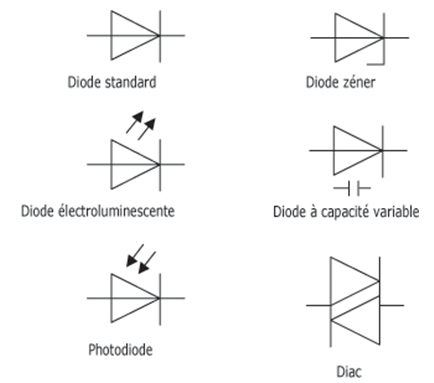 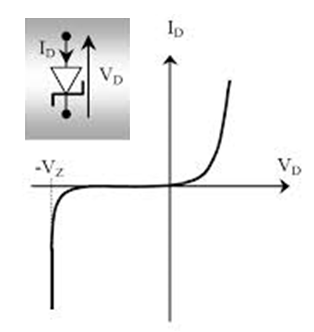 Transistor: 
Composant semi-conducteur qui permet de faire l’amplification d’un signal.
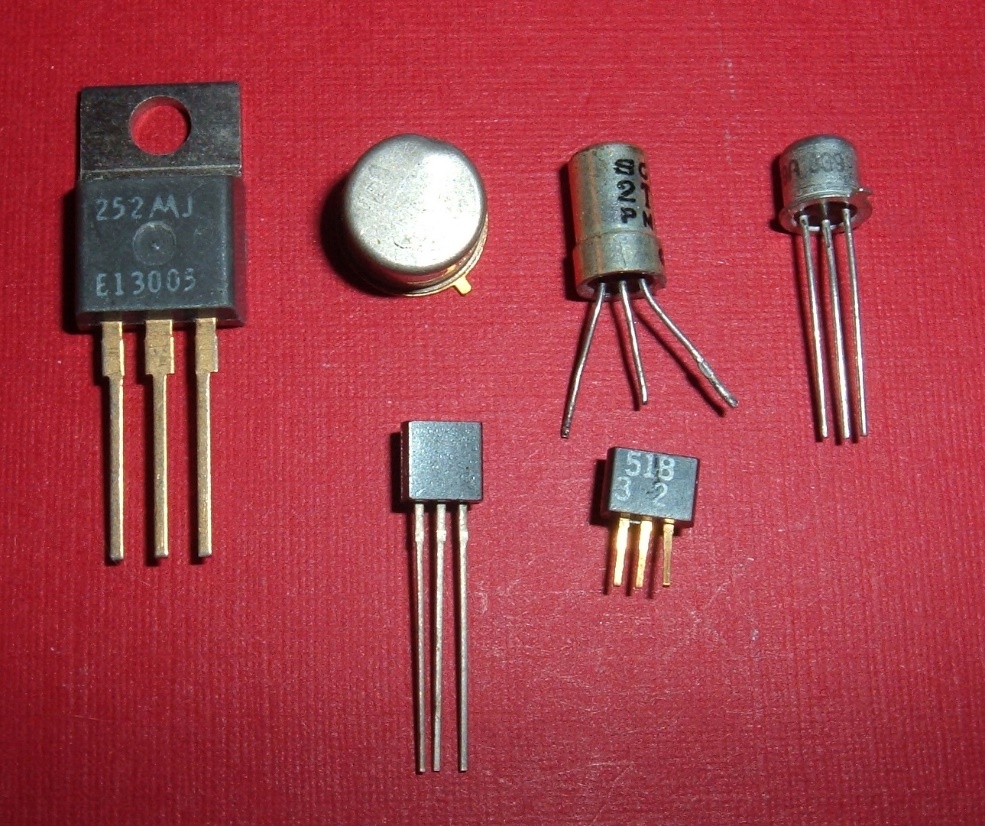 Symbole :
Types: 
1. Transistor bipolaire (NPN et PNP): 
2. Transistor à effet de champs:
Transistor:
Types: 
1. Transistor bipolaire (NPN et PNP)
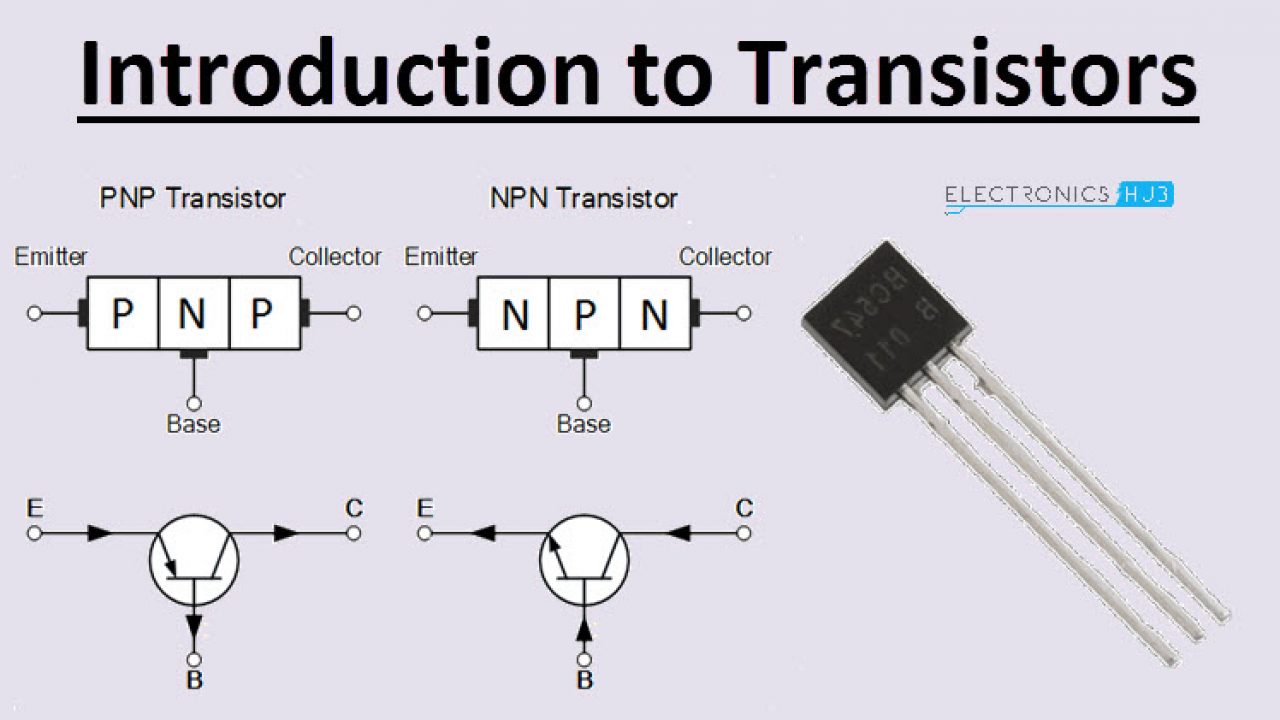 Equations :
Entré : ib
Sortie: Vce
Ic =  ib et Ie=ic+ib
 est une caractéristique du transistor (donnée)
30<<300
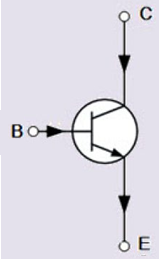 Le transistor peut être utilisé soit :
1. Amplification des signaux variables
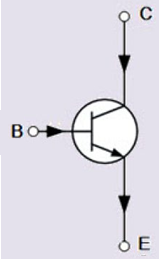 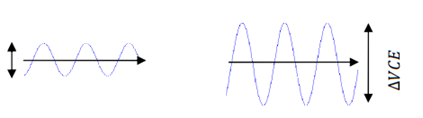 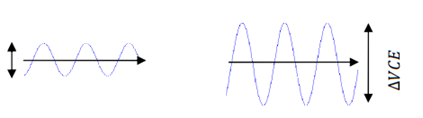 2. Commande (saturation blocage - interrupteur ouvert fermé )
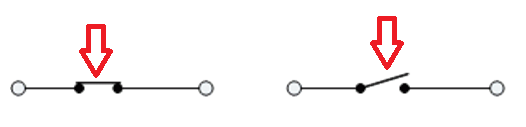 1. Amplification des signaux variables
A. Polarisation (continu)
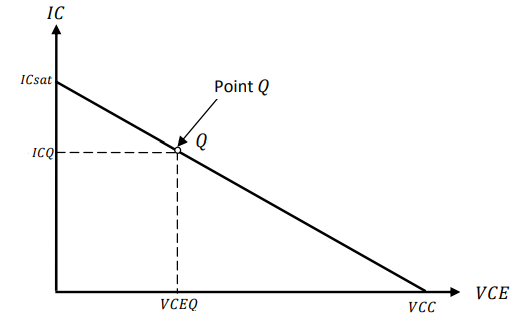 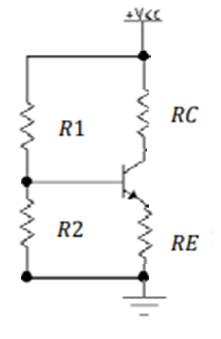 1. Amplification des signaux variables
B. Amplification (alternatif)
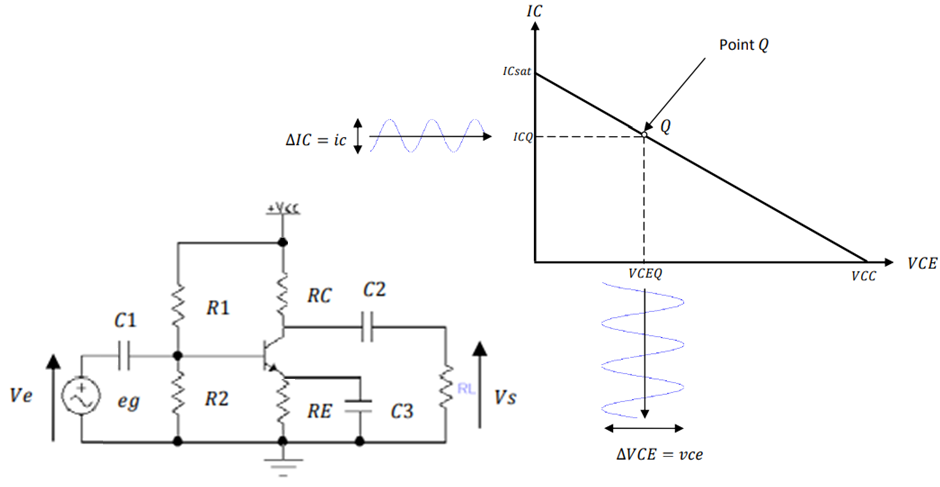 Capacités de couplage
ib        ic= *ib          Vce
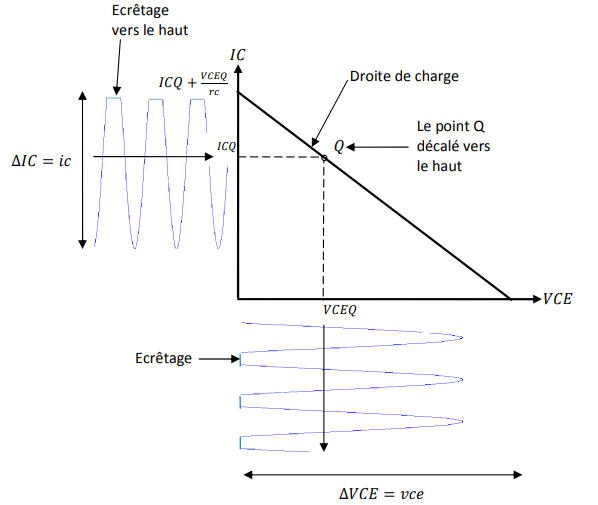 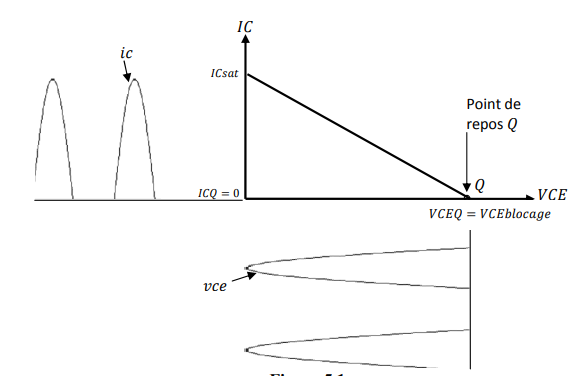 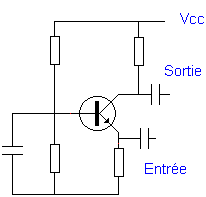 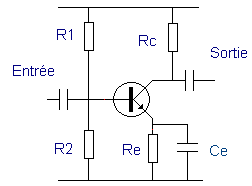 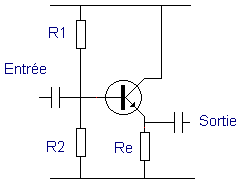 Résumé des caractéristiques de l'amplificateur Emetteur commun
Grand gainSignal de sortie déphasé de 180°Grande impédance d'entréeGrande impédance de sortie
Transistor:
2. Transistor à effet de champs (FET)
JFET (Junction Field Effect Transistor)
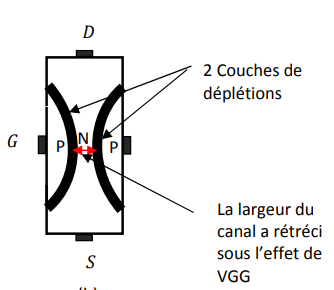 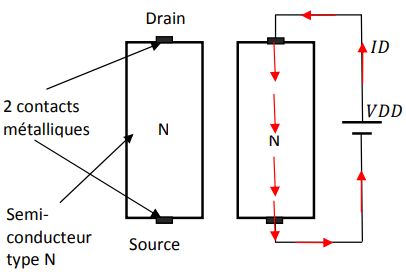 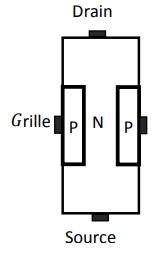 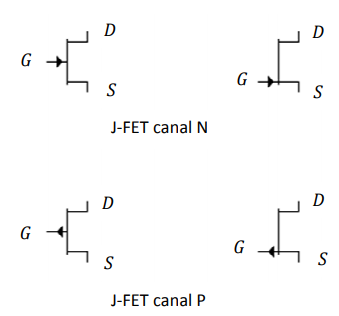 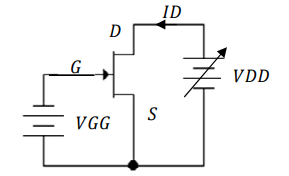 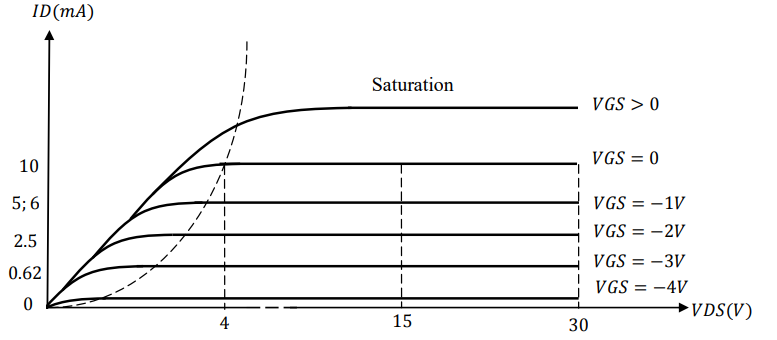 Transistor:
2. Transistor à effet de champs (FET)
JFET (Junction Field Effect Transistor)
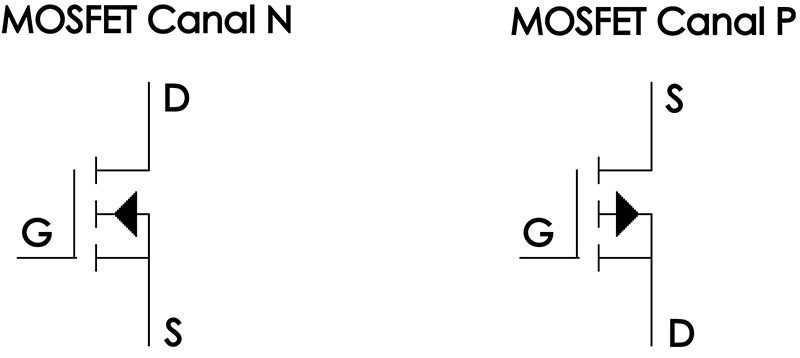 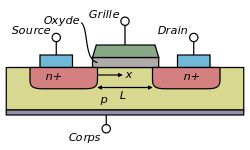 2. Transistor à effet de champs (FET)
MOSFET (Metal Oxide Semiconductor Field Effect Transistor)
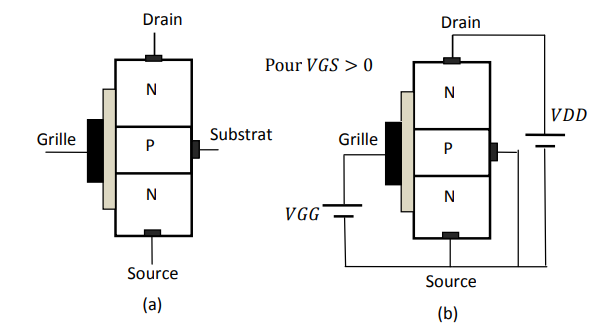 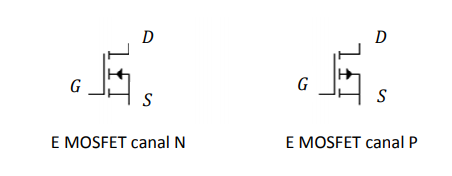 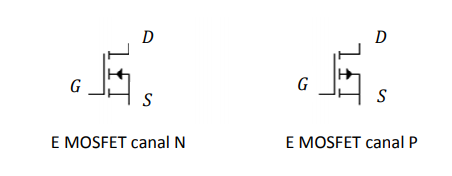 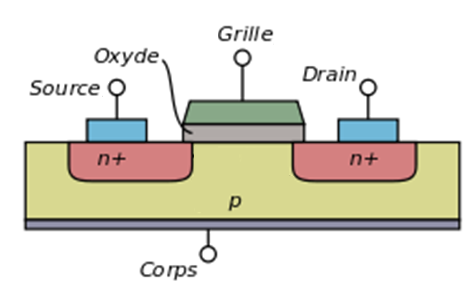 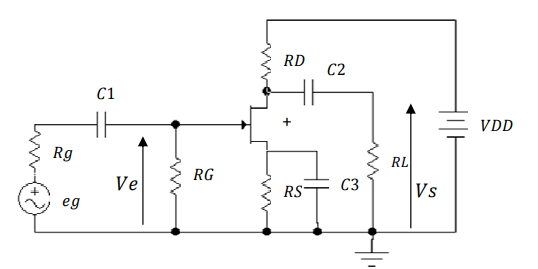 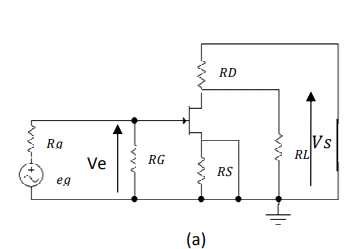 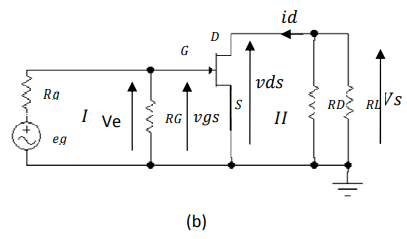